ABC du travailleur (257952)
May 8 2009 at 10:05:03
L'Etat et l'Eglise en Belgique : leur passé, leur existence et leur avenir (258447)
May 12 2009 at 9:05:28
Histoire populaire et parlementaire de la Commune de Paris (259828)
May 19 2009 at 2:05:36
USC Bressoux (265103)
June 16 2009 at 3:06:37
USC Grâce-Berleur (265129)
June 16 2009 at 4:06:51
Fonds Célestin Demblon (265275)
June 17 2009 at 10:06:02
Fonds Alex Fontaine-Borguet (265293)
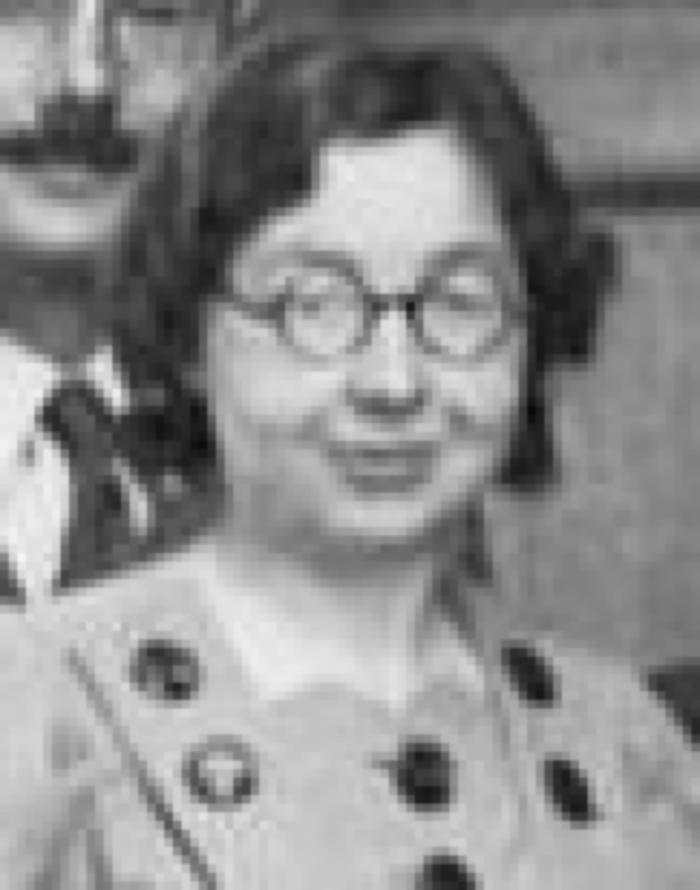 June 17 2009 at 11:06:37
Fonds Catherine Gillon (265300)
June 17 2009 at 11:06:26
Fonds Grévesse (265306)
June 17 2009 at 11:06:32
Fonds Christian Léonet (265329)
June 17 2009 at 12:06:10
Collection gadgets et objets (265890)
June 18 2009 at 4:06:44
Collection livrets ouvriers (265895)
June 18 2009 at 4:06:06
Les grèves et la loi sur les coalitions (282878)
August 18 2009 at 2:08:44
L'Amérique devant l'Europe : principes et intérêts (326597)
February 11 2010 at 1:02:41
L'Etat et la Révolution (326612)
February 11 2010 at 1:02:41
Révolution, République et socialisme (326738)
February 11 2010 at 1:02:42
De la capacité poliotique des classes ouvrières (326764)
February 11 2010 at 1:02:42
De la justice dans la révolution et dans l'église : notes et éclaircissements. Tome 6 (326882)
February 11 2010 at 1:02:42
La République : conditions de la régénération de la France (327393)
February 11 2010 at 1:02:44
Séances du Congrès ouvrier socialiste de France : troisième session tenue à Marseille du 20 au 31 octobre 1879 (327398)
February 11 2010 at 1:02:44
L'agonie de la Commune : Paris à feu et à sang (24-29 mai 1871) (327580)
February 11 2010 at 1:02:44
Le christianisme et Rome (327827)
February 11 2010 at 1:02:45
Théorie du mouvement constitutionnel au 19ème siècle : l'Empire parlementaire et l'opposition légale : contradictions publiques. Lettre à Monsieur Rouy [...] en faveur de l'abstention (327901)
February 11 2010 at 1:02:45
Le mouvement socialiste et les réunions publiques avant la révolution du 4 septembre 1870; La pacification des rapportsd du capital et du travail (327937)
February 11 2010 at 1:02:45
L'Internationale et le Jacobisme au ban de l'Europe (327966)
February 11 2010 at 1:02:46
Histoire de l'Internationale (327967)
February 11 2010 at 1:02:46
Solutions sociales (328051)
February 11 2010 at 1:02:46
L'économie politique jugée par la science : critique des principes d'économie politique de John-Stuart Mill. Tome 1 (328080)
February 11 2010 at 1:02:46
Ce qu'on voit et ce qu'on ne voit pas ou l'économie politique en une leçon. L'Etat (328086)
February 11 2010 at 1:02:46
Théorie et application de l'impôt sur le capital (328122)
February 11 2010 at 1:02:46
Le libre-échange (328126)
February 11 2010 at 1:02:46
L'instruction du peuple (328378)
February 11 2010 at 1:02:47
Résumé d'un cours de biographies de grands hommes de l'antiquité (328401)
February 11 2010 at 1:02:47
L'internationale (328598)
February 11 2010 at 1:02:48
Le livre bleu de l'internationale (328599)
February 11 2010 at 1:02:48
Le suffrage universel (328743)
February 11 2010 at 1:02:48
Du droit de police des conseils communaux (328781)
February 11 2010 at 1:02:48
Fonds (et collections) d'archives d'institutions (526008)
February 18 2011 at 11:02:36
Le sublime ou le travailleur comme il est en 1870 et ce qu'il peut être (798051)
June 27 2011 at 11:06:29
La question ouvrière en Belgique (807586)
June 30 2011 at 10:06:32
Etudes élémentaires politiques, sociales et philosophiques dédiées aux ouvriers des villes et des campagnes (901366)
August 18 2011 at 3:08:50
Considérations sur les doctrines socialistes et sur l'association internationale des travailleurs (910765)
August 24 2011 at 11:08:54
Notice explicative sur la géologie de la Belgique et des provinces voisines (913626)
August 25 2011 at 10:08:23
Histoire politique et diplomatique de Pierre-Paul Rubens (1057125)
October 17 2011 at 10:10:41
Histoire de la presse sous la Commune (du 18 mars au 24 mai 1871) (1057565)
October 17 2011 at 11:10:09
Gambetta : 1869-1879 (1064561)
October 18 2011 at 11:10:17
Essai de catéchisme socialiste (1150605)
November 15 2011 at 10:11:26
Théâtre : Thérèse Raquin, les héritiers Rabourdin, le bouton de rose (1166440)
November 18 2011 at 9:11:19
De la morale catholique : dialogues entre le docteur Justin, libre penseur et l'abbé Célestin, prêtree catholique (1223846)
December 15 2011 at 10:12:05
Paris s'amuse (1231265)
December 16 2011 at 12:12:37
Comptes-rendus, conférences, congrès, discours, lois, rapports (1275005)
January 9 2012 at 4:01:49
Discours (1275068)
January 9 2012 at 4:01:40
Le péril social dévoilé (1334226)
January 31 2012 at 11:01:02
Léopold Ier et Léopold II rois des Belges : leur vie et leur règne (1336632)
February 2 2012 at 9:02:24
Le livre du peuple : du passé et de l'avenir du peuple (1451385)
February 13 2012 at 10:02:35
Les fables (1505866)
March 2 2012 at 10:03:41
Le contrefait (1507545)
March 2 2012 at 2:03:12
Histoire de la révolution au 18 mars 1871 dans Paris (1532386)
March 13 2012 at 4:03:17
Tableau des progrès de la pensée humaine depuis Thalès jusqu'à Hegel (1539465)
March 19 2012 at 11:03:22
Le péril social dévoilé (1610046)
April 16 2012 at 12:04:44
Les naufragés de la civilisation : simple récit d'une épave. Vol. II (1670205)
May 3 2012 at 11:05:23
Correspondance. Tome I (1675987)
May 7 2012 at 10:05:14
Correspondance. Tome II (1676111)
May 7 2012 at 11:05:44
Correspondance. Tome III (1676186)
May 7 2012 at 11:05:24
Correspondance. Tome IV (1676347)
May 7 2012 at 11:05:12
Correspondance. Tome V (1676385)
May 7 2012 at 11:05:34
Correspondance. Tome VI (1676390)
May 7 2012 at 11:05:37
Correspondance. Tome VII (1676428)
May 7 2012 at 11:05:33
Correspondance. Tome VIII (1676508)
May 7 2012 at 11:05:21
Correspondance. Tome IX (1676566)
May 7 2012 at 11:05:24
Correspondance. Tome X (1676605)
May 7 2012 at 11:05
Correspondance. Tome XI (1676627)
May 7 2012 at 11:05:07
Correspondance. Tome XII (1676685)
May 7 2012 at 11:05:27
Correspondance. Tome XIII (1676769)
May 7 2012 at 11:05:27
Correspondance. Tome XIV (1676788)
May 7 2012 at 11:05:21
La fille d'un proscrit (1720126)
May 24 2012 at 11:05:57
Le mercantilisme clérical à travers l'histoire (1899407)
August 29 2012 at 12:08:17
Les preuves du transformisme : réponse à Virchow (1900145)
August 30 2012 at 11:08:20
Principes de logique exposés d'après une méthode nouvelle (1905825)
September 3 2012 at 12:09:18
Les sociétés ouvrières de Gand (1916447)
September 7 2012 at 2:09:20
Ventilation des mines : études théoriques et pratiques (1918725)
September 10 2012 at 12:09:39
De la grandeur des Romains et de leur décadence... (1990027)
October 18 2012 at 10:10:16
Les 73 journées de la Commune : du 18 mars au 29 mai 1871 (1999745)
October 23 2012 at 10:10:53
La troisième défaite du prolétariat français (2005725)
October 26 2012 at 9:10:52
Histoire critique de la Commune (2029125)
November 9 2012 at 9:11:23
Histoire de la révolution du 18 mars 1871 dans Paris (2029145)
November 9 2012 at 10:11:08
Les plaisirs de la noblesse : et les joies du peuple (2058326)
November 26 2012 at 10:11:37
Qu'est-ce que la propriété ?. Premier mémoire : Recherches sur le principe du droit et du gouvernement ; Deuxième mémoire : lettre à M. Blanqui sur la propriété (2081425)
December 3 2012 at 3:12:57
La paix sociale ou continuation de la guerre à l'ignorance (2113847)
December 17 2012 at 10:12:02
La question ouvrière en Belgique (2113905)
December 17 2012 at 10:12:12
L'Internationale (2141125)
January 8 2013 at 2:01:37
Jésus et les jésuites : Moïse - Jésus - Loyola : les jésuites dans l'histoire (2177765)
January 20 2013 at 6:01:32
Histoire du mouvement ouvrier en Belgique 1830-1914 : Table des matières (3753425)
March 26 2015 at 2:03:42
Conseil national de Protection de la jeunesse et Comité de Protection de la jeunesse (4027077)
October 20 2015 at 2:10:35
Revue générale. Tome XXV (4185974)
February 24 2016 at 2:02:43
[Mémorial : 1872 : annexes] (4598252)
December 8 2016 at 10:12:21